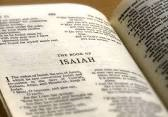 God’s Role as Judge
God punished the nations for their sins
A righteous judge is obligated to punish the evil doers
God uses different “instruments” to chasten His people
Sin is addictive and destructive
God’s Role As Redeemer
Used 13 times in Isaiah
From captivity
From the bondage of sin
Jesus
Virgin birth
His nature and work
The Lamb of God
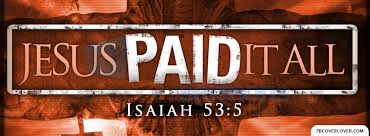 The church
What would be established
It’s place of origin
Time of Origin
Would go forth
A new name
The Gospel
Began to be preached on  the Day of Pentecost
For all nations
The rejection of Christ and thus the Gospel
The acceptance of the Gospel
"Come now, and let us reason together," Says the Lord, "Though your sins are like scarlet, They shall be as white as snow; Though they are red like crimson, They shall be as wool. Isaiah 1:18 (NKJV)